Smart Digital Stethoscope
Phase II

DESIGN
Group: sdmay22-18

Abdalla Alzaabi, Omar Alsaedi, Austin Collins, Matthew Gasparaitis, Yilun Huang, Joyce Lai, Vignati Yalamanchili
Design Context
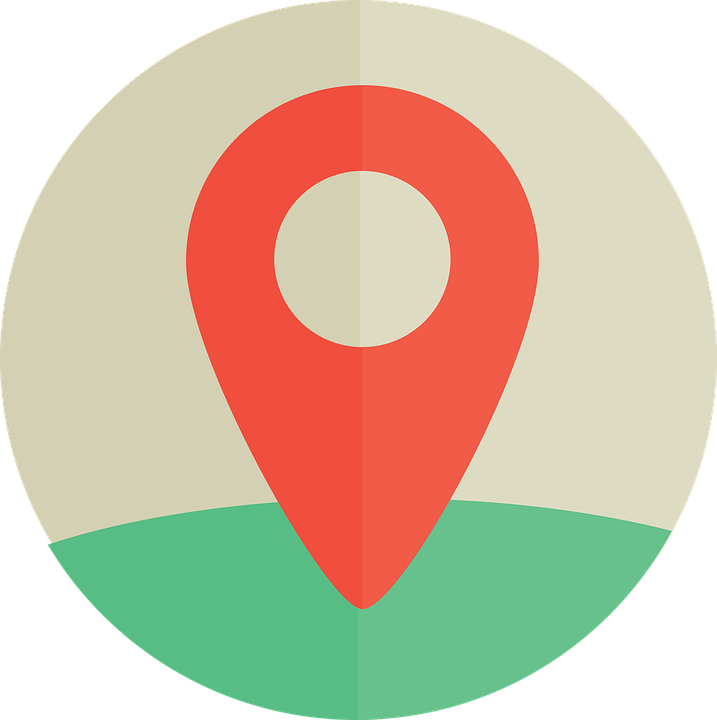 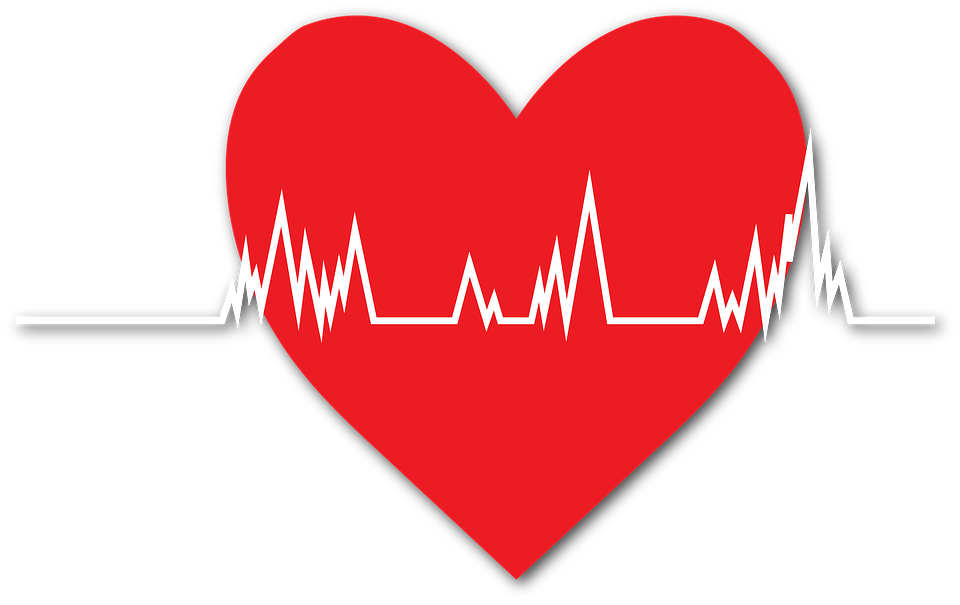 Broader Context
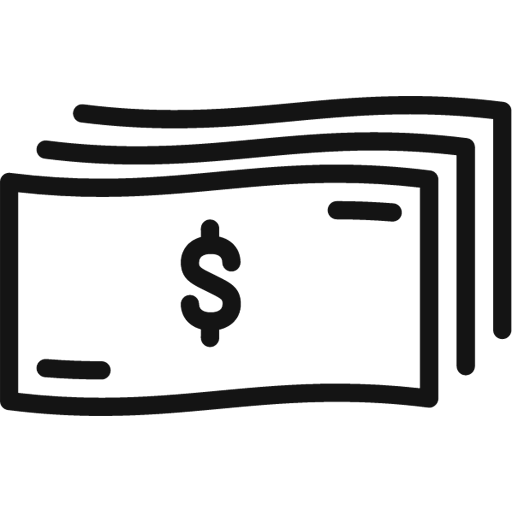 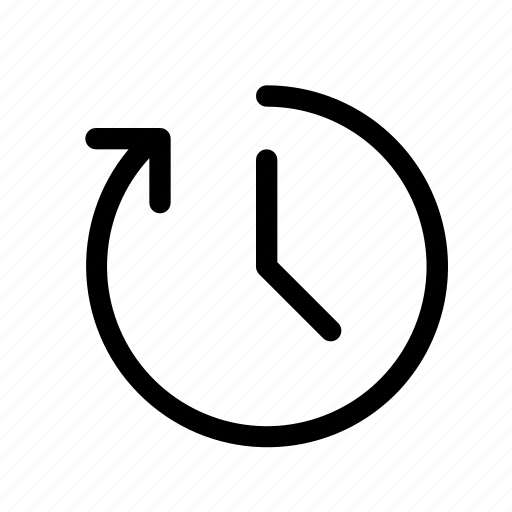 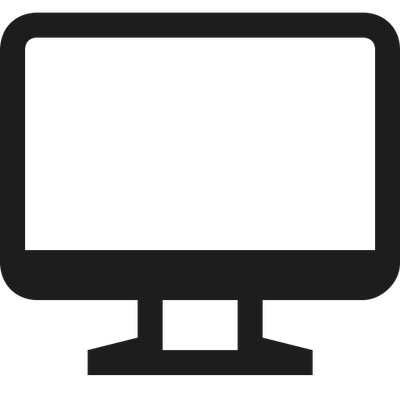 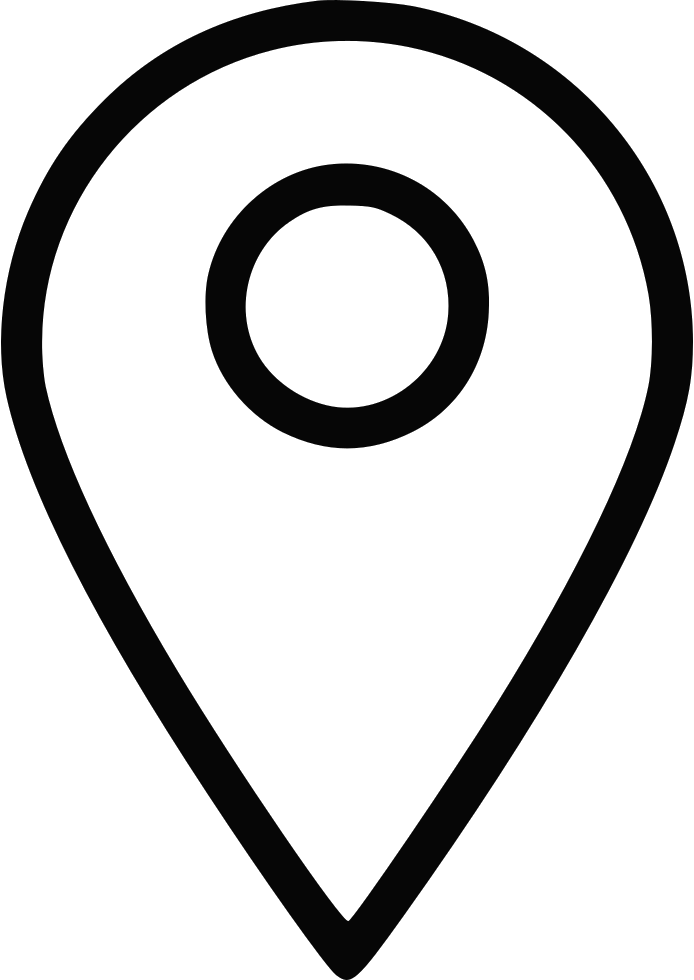 User Needs
Prior Work & Solutions
Smart Digital Stethoscope – Phase I
Phase I Successfully Achieved
Noise cancelling filter
Pressure waves → analog electrical signals → digital signals (audio data) via wired connection

Existing Technologies
Eko CORE Digital Attachment ($249)
Thinklabs One Digital Stethoscope ($499)
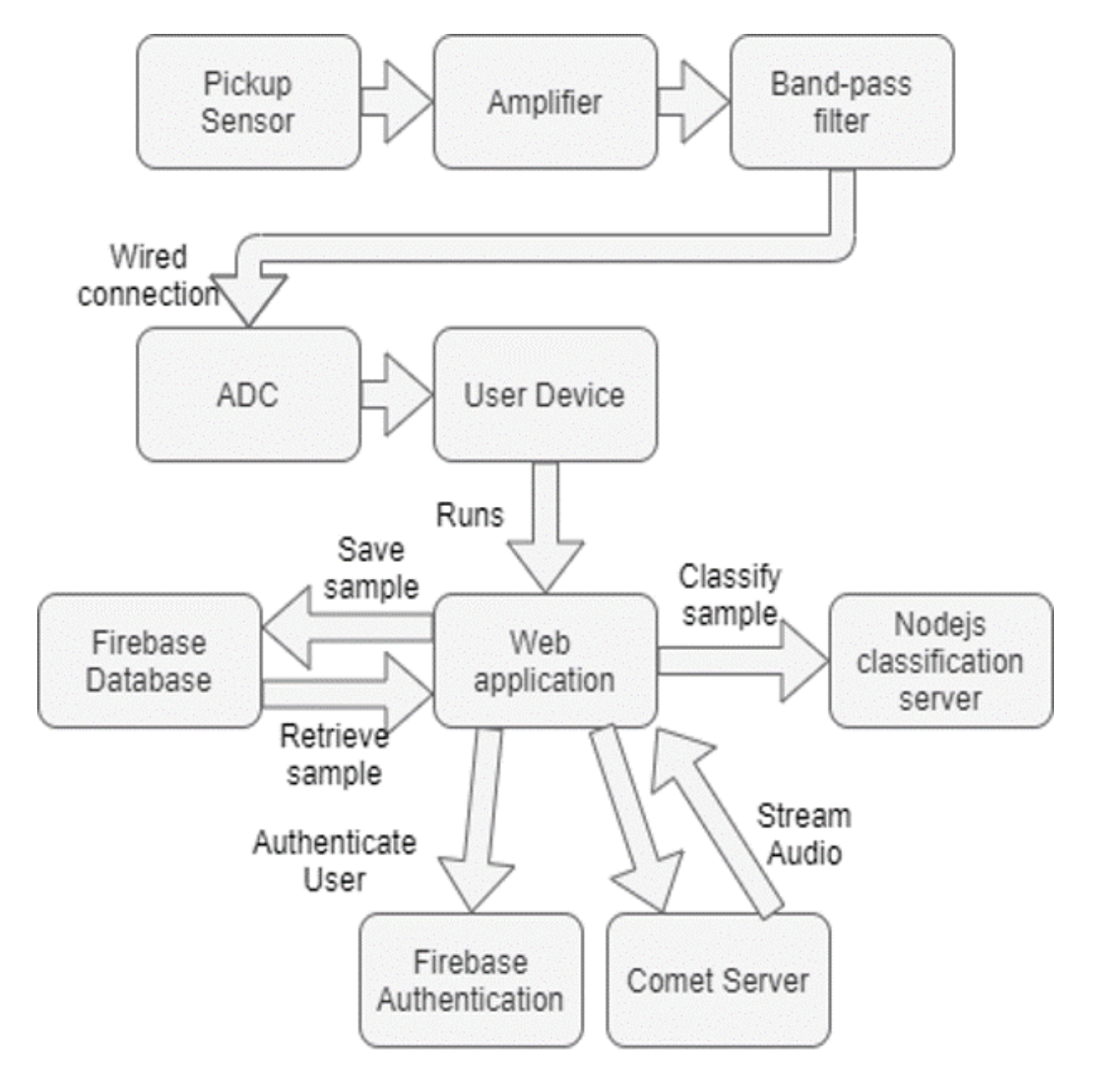 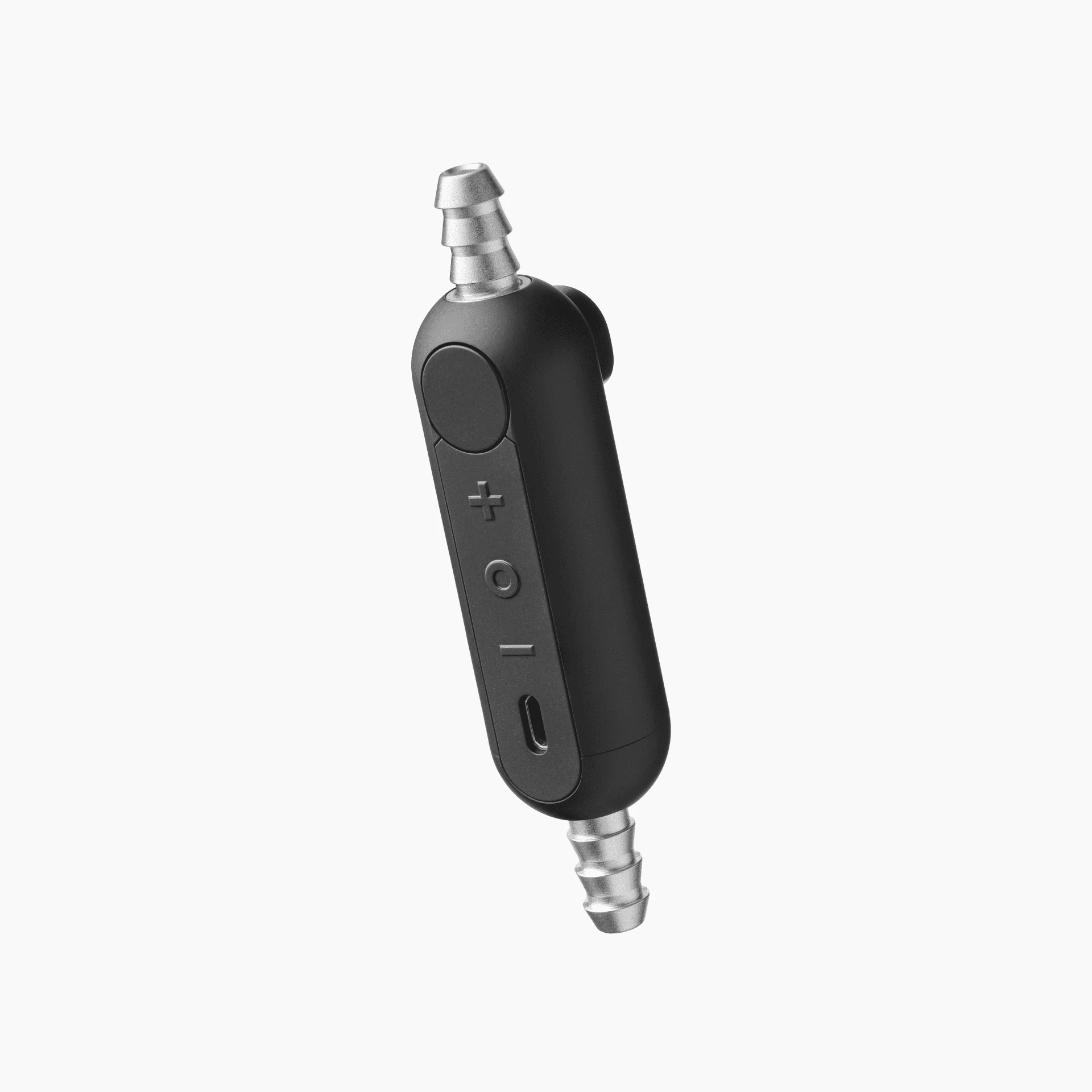 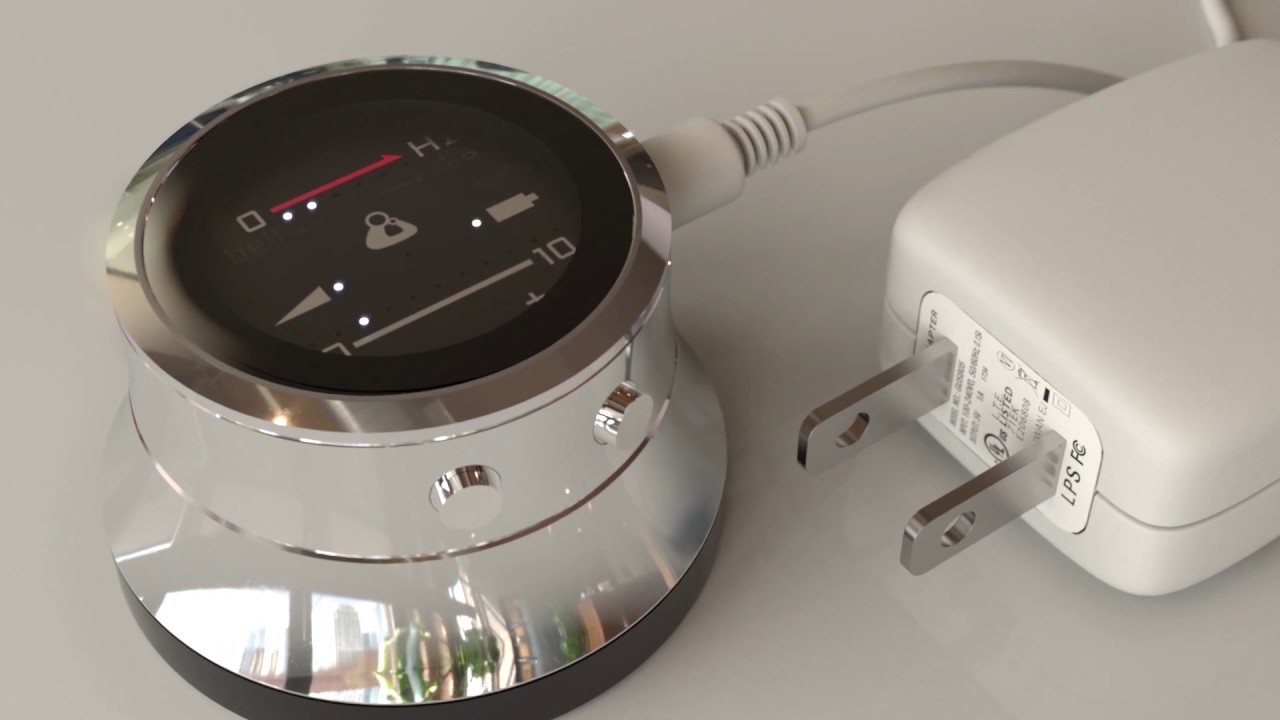 Technical Complexity
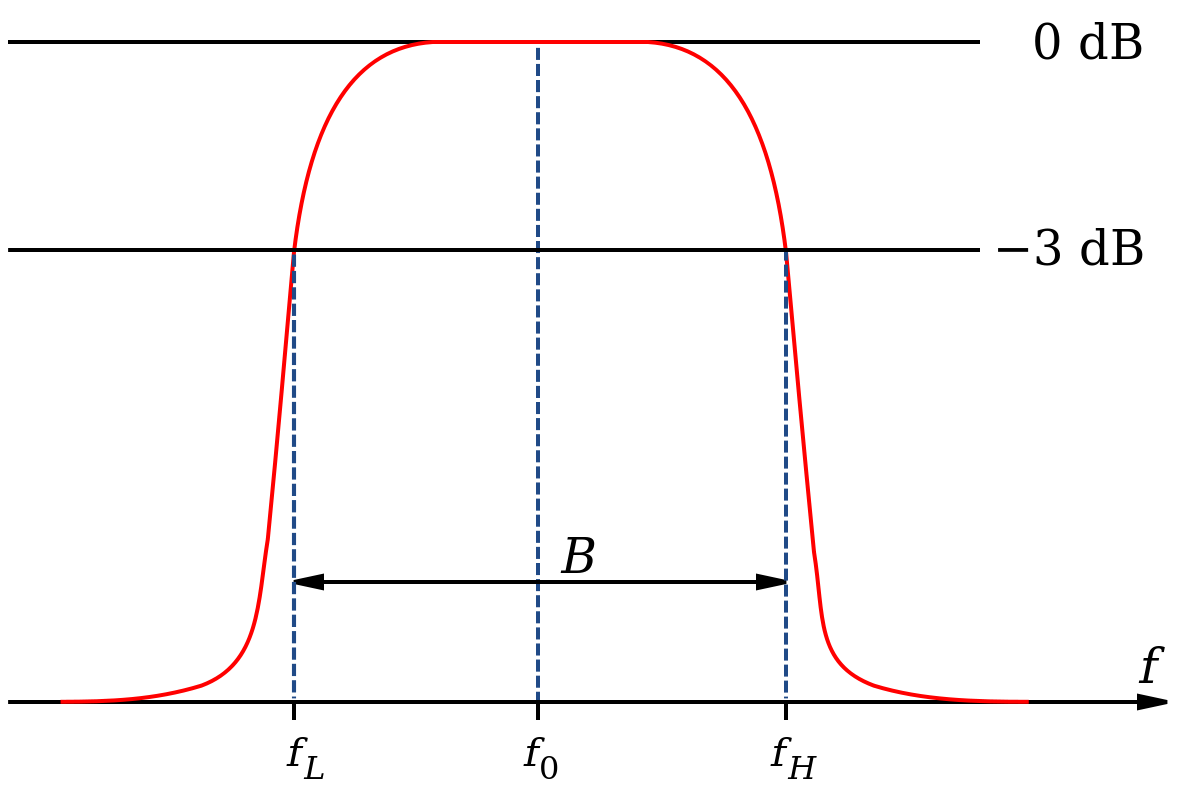 Engineering Principles Required
Analog filter design and implementation
Analog-to-Digital Converter (ADC)
Microcontroller and submodules (BT, ADC) configuration & initialization
UART
Bit and baud rate
Sampling rate
Web server and network architecture
Effective data storage
PCB design
CAD and 3D printing
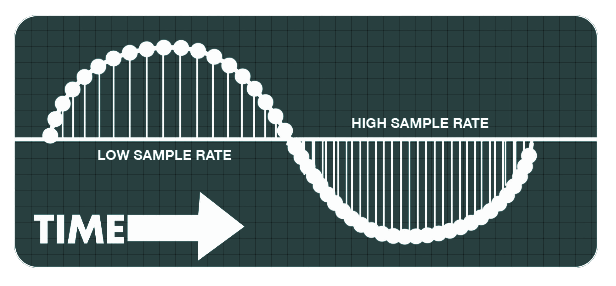 Design Exploration
Design Decisions & Ideation
Microcontroller – Raspberry Pi Pico
Microphone – Adafruit MAX9814
Filter – Analog Bandpass filter
ADC module – Raspberry Pi Pico
BT chip – TBD
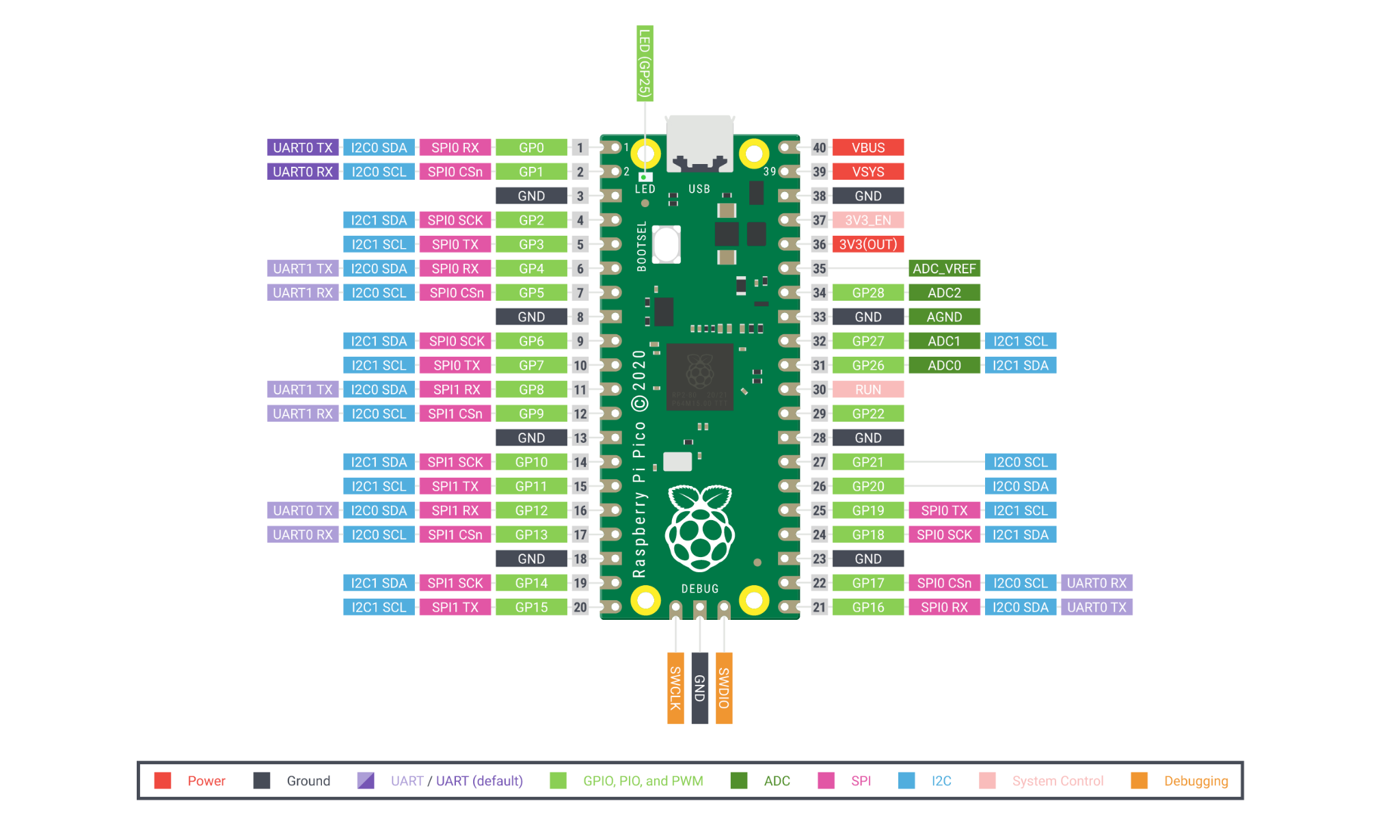 * Design decisions are subject to  change as progress continues.
Decision Making & Trade-Offs
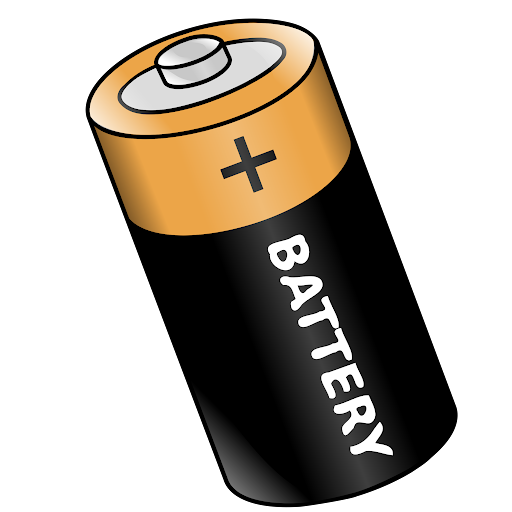 Power and Cost Efficiency v. Increased User Friendliness
Phase I design only used 3 AAA batteries

Bluetooth-integrated Microcontroller v. Separate Microcontroller and BT chip
Phase I design was not successful using BT-integrated microcontroller

Real-time Communication v. Server Overhead
Phase I design did not attempt much real-time streaming work
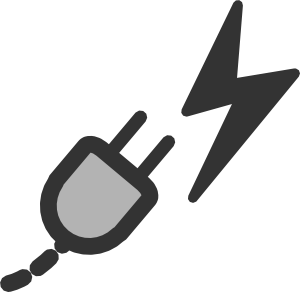 Proposed Design
Design Visual & Description
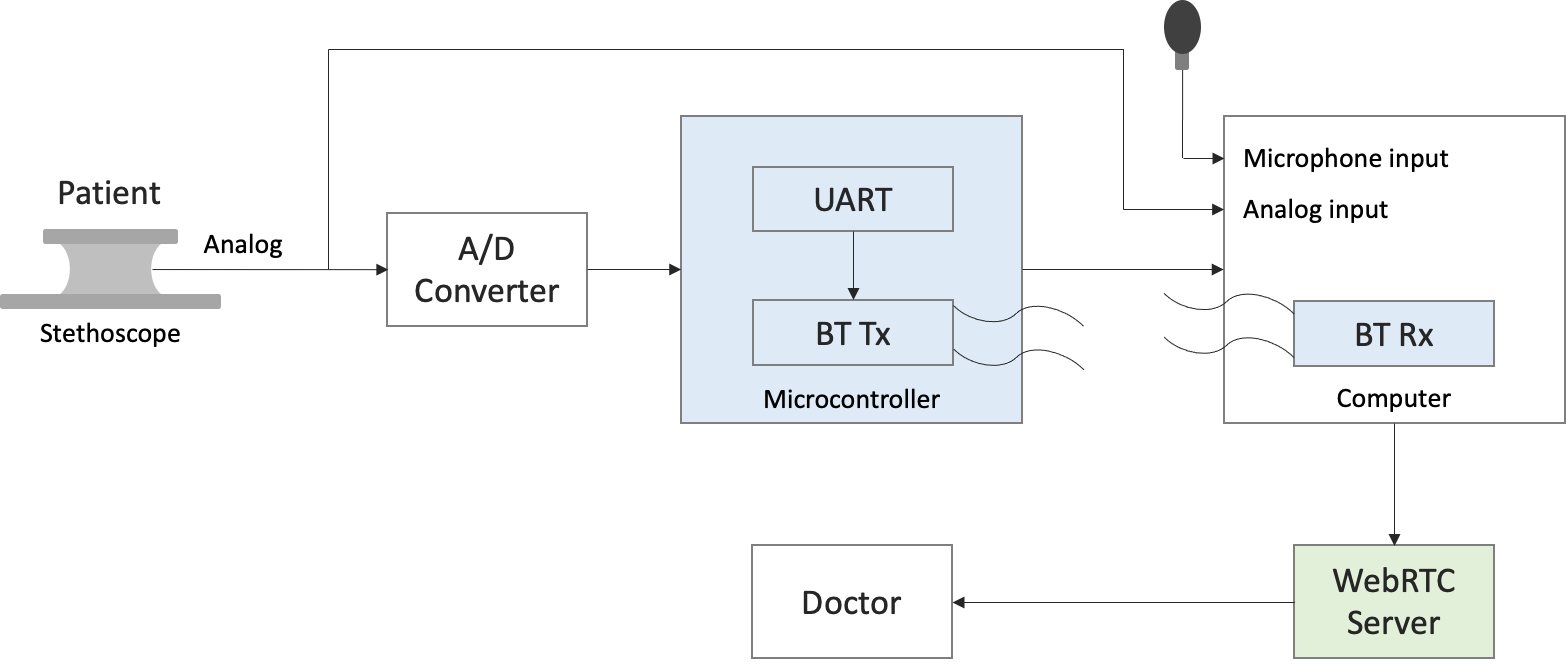 Functionality
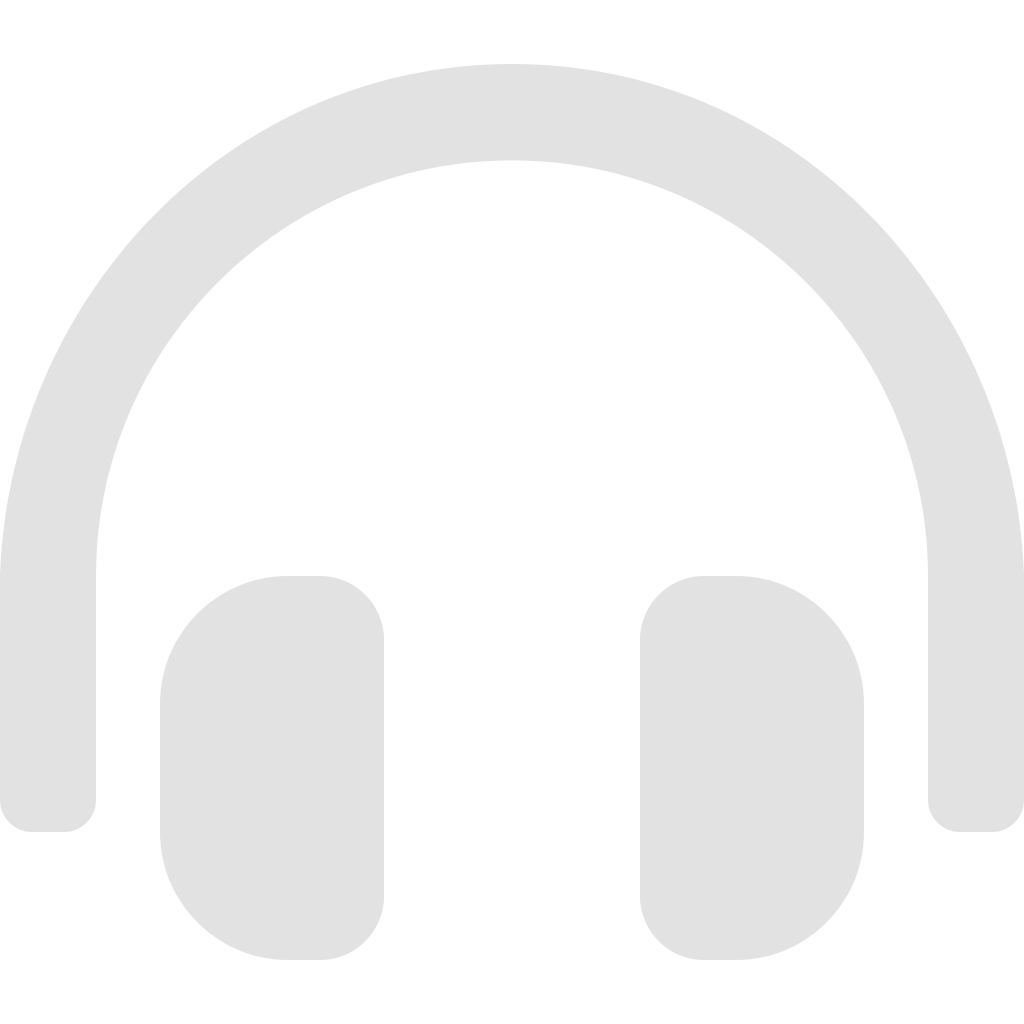 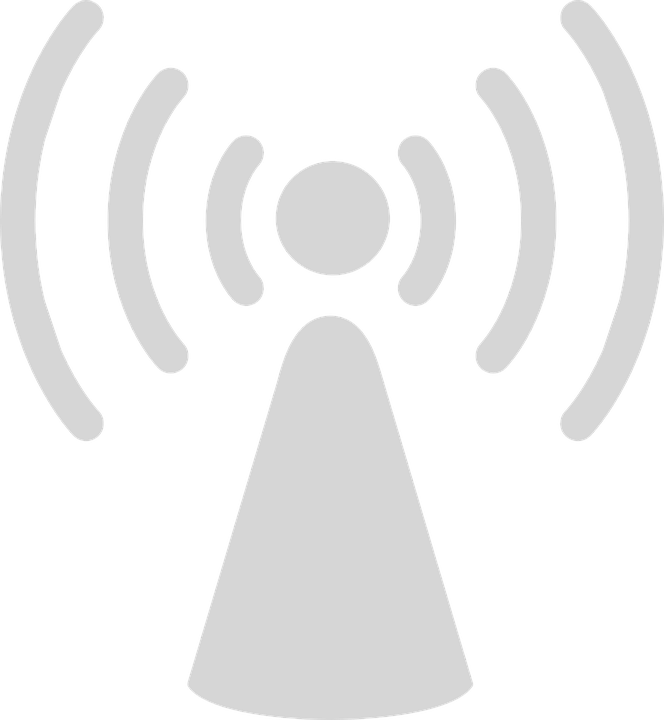 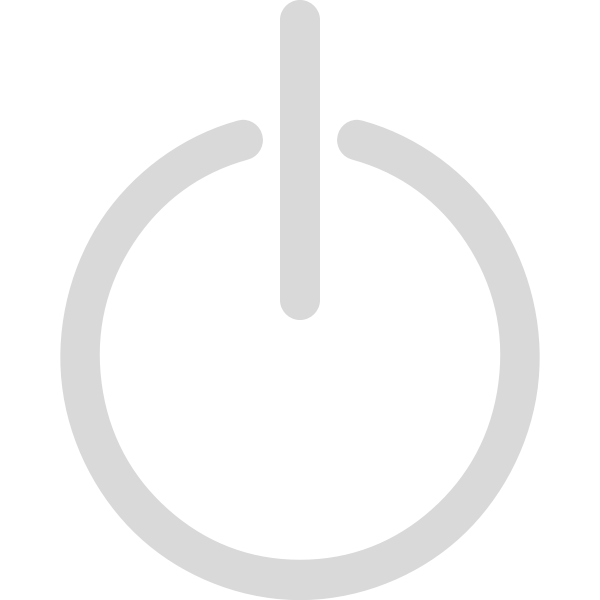 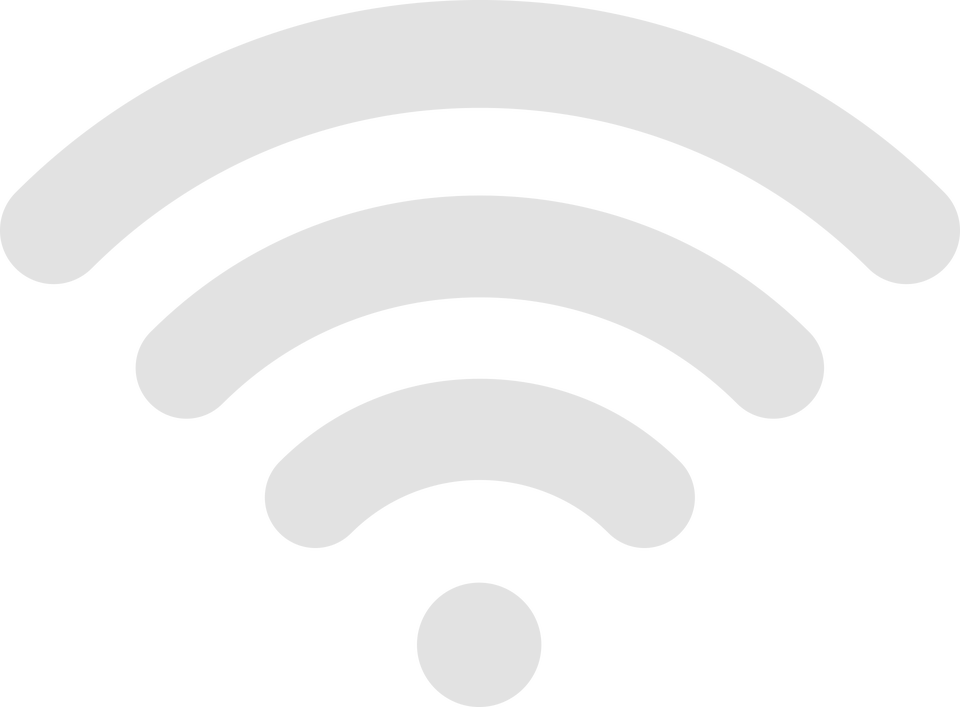 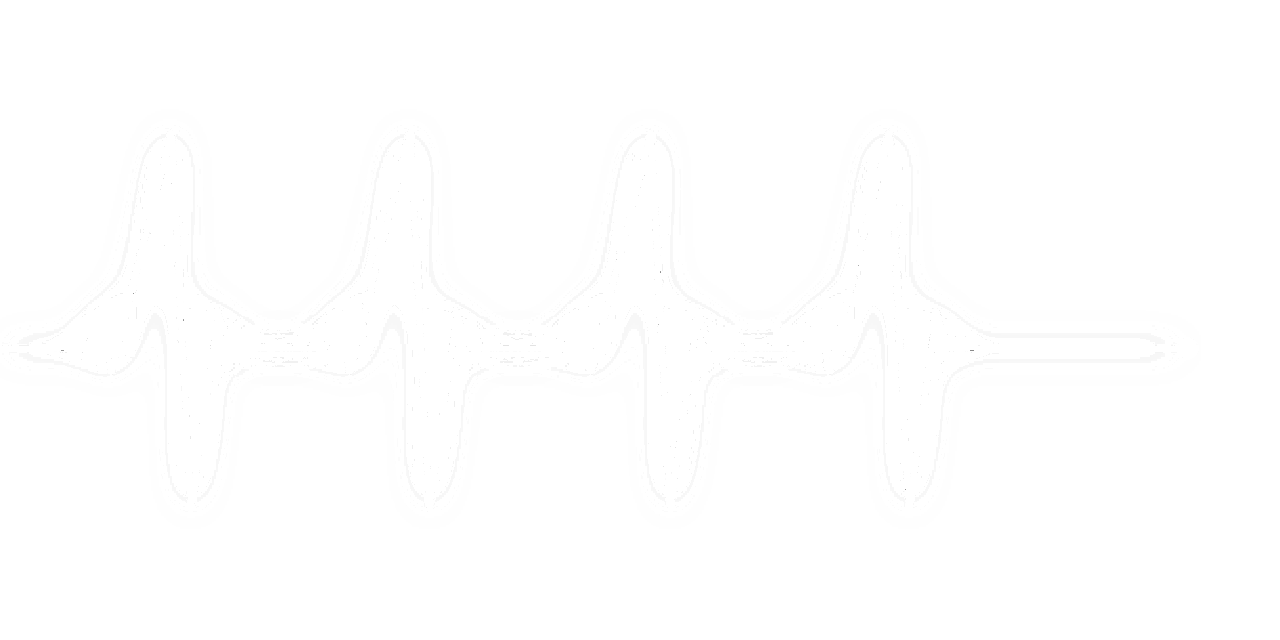 1
Patient turns on smart digital stethoscope
2
Patient measures heart beat or lung contraction
3
Automatic real-time data TX via BT to CPU
4
Automatic real-time data streaming to server via Wi-Fi
5
Doctor is notified and listens to audio stream
Areas of Concern & Development
Primary Focuses
Making it compact and into one unit.
Keeping the “look” of a stethoscope.

Secondary Focuses
Machine learning algorithm to help detect and categorize patterns (i.e. – Heart murmurs, tachycardia, etc.)
Security and privacy concerns for patient data storage (HIPAA approved).
Making sure patients with chronic illnesses take responsibility in taking their measurements.
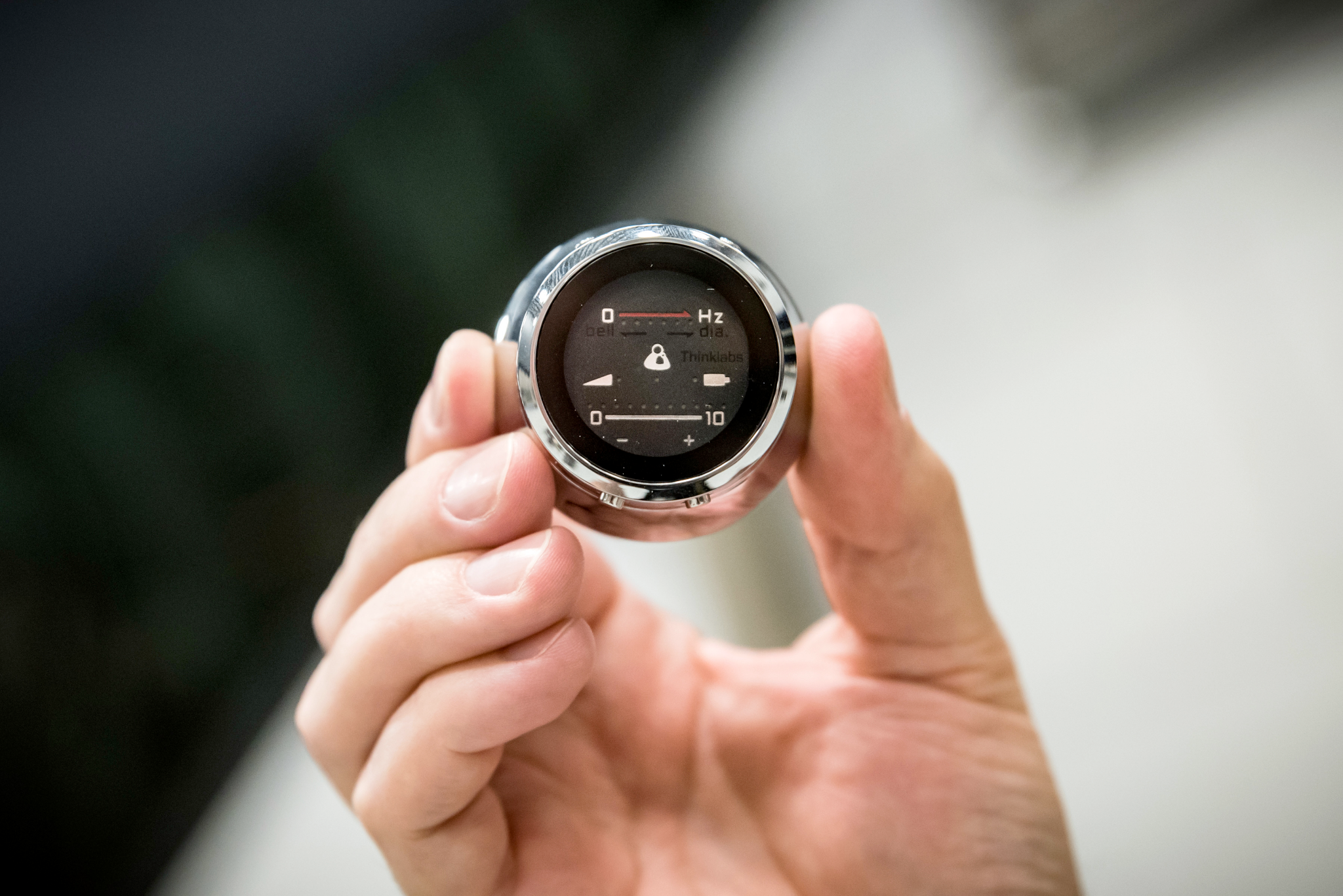 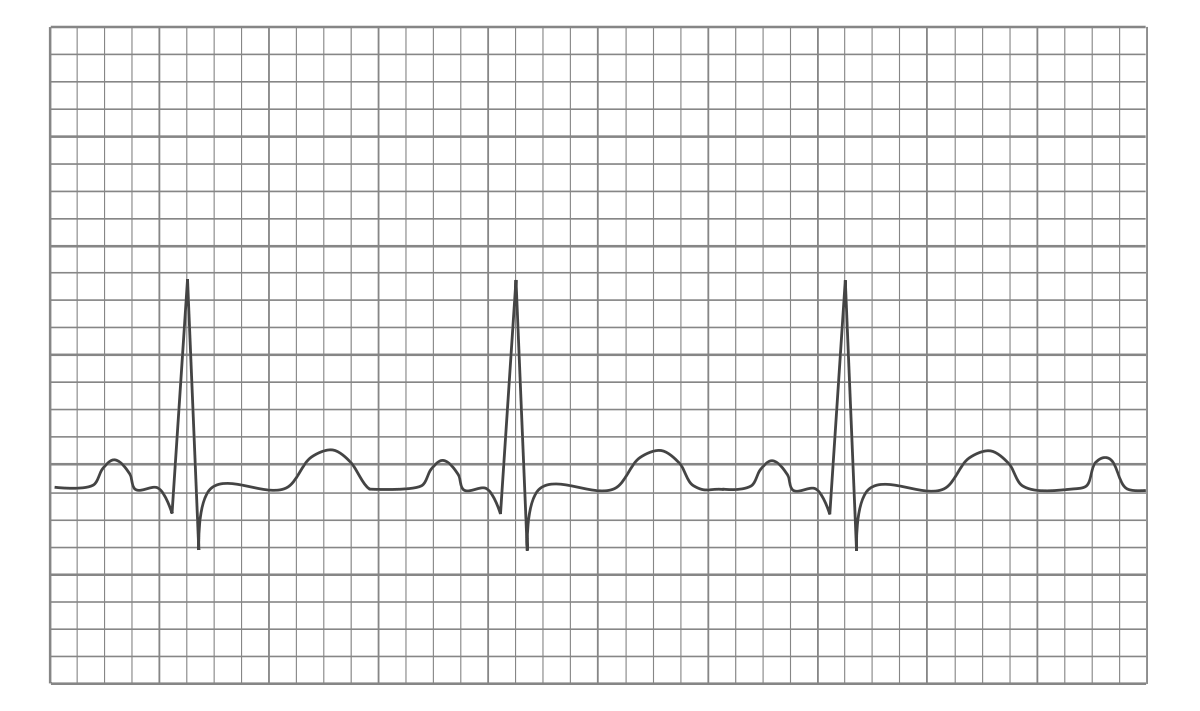 Questions?
Thank you for your time!